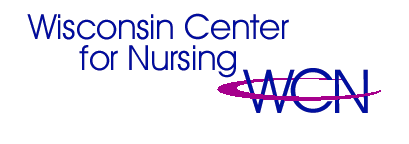 Taking the LEAD for Nursing: Leadership, Educational Advancement & DiversityCelebrate Nursing in Wisconsin!
Aurora Health Care, Summit WI
January 15, 2015
Welcome!
Carolyn Krause, PhD, RN
President – Board of Directors
Wisconsin Center for Nursing, Inc.
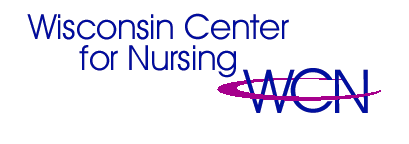 Wisconsin Action Coalition
Goal: Implement IOM Future of Nursing Report
Co-leads:  
Wisconsin Center for Nursing
Rural Wisconsin Health Cooperative

			
			
In collaboration with stakeholders:
Educators, practice members, business leaders, legislators,  policy-makers, consumers, etc.
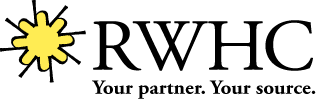 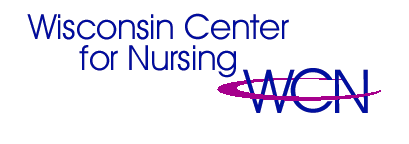 National Level Leadership
Robert Wood Johnson Foundation®
State Implementation Program Grants (SIP)
Center to Champion Nursing in America
AARP




www.campaignfornursing.org
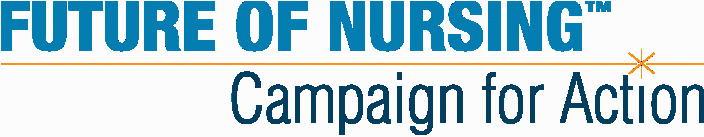 Keynote Address
Sam Wilson, State Director
AARP Wisconsin

The AARP & Future of Nursing™ Connection: 
State & National Picture
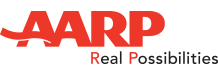 Wisconsin Update
Judith Hansen, Executive Director 
Wisconsin Center for Nursing

Implementing the IOM Future of Nursing Report: Progress in Wisconsin
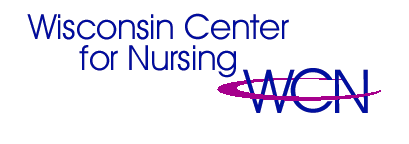 Mission
Assure an adequate, well-prepared and diverse nurse workforce for the people of Wisconsin
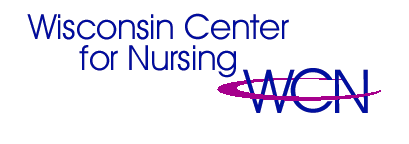 Data-based Workforce Planning
WI population projections - 1.5 million increase by 2034
24% increase - people 65+
133% increase - people 85+
Increasing diversity
Complex health needs, changing systems
Aging workforce 
Aging educators
WCN Data Model
DWD Forecasting Models
IOM Report Recommendations
2014 Wisconsin RN Survey
Summary results – just published
Volunteer researchers – UW Madison, UW Oshkosh, UWM, & Marquette University
Full report & regional breakdowns – Feb, 2015

Total responses - 83,918 (paper - 2,728)
Do not live or work in Wisconsin - 6,615

Valid online responses after data cleaned n=73,136
2014 Wisconsin RN Survey
2014 Wisconsin RN Survey
2014 Wisconsin RN Survey
2014 Wisconsin RN Survey
2014 Wisconsin RN Survey
2014 Wisconsin RN Survey
2014 Wisconsin RN Survey
Advanced Practice RNs (APRNs)
Certified to practice as APRN - 4,417 (6%)
Certified prescribers - 2,712 
Working in role requiring APRN in Wisconsin 3,703 (6.1%)
2014 Wisconsin RN Survey
Nurses Serving as Appointed or Elected Leaders

Of 73,136 valid responses:

966 appointed to governance boards (1.3%)
307 elected officials –county boards, schools boards, etc. (0.4%)
Taking the LEAD for Nursing in WI RWJF SIP # 70696
Focus areas: 
Leadership, Educational Advancement & Diversity 
Implementation of related IOM recommendations:
80% BSN by 2020
Increase readiness for leadership & presence of nurses on boards
Increase diversity & representation from under-represented groups
Unique elements: Wisconsin Dashboard, Funders Network & IOM progress report
Funders Network
Leaders from health systems & development offices, schools, local foundations
GOAL: Partnerships to advance nursing education 
Public Policy Forum Research Brief –Seeking Strategies to Address Wisconsin’s Nursing Shortage  - Faye McBeath Foundation
Regional meetings - Madison & Fox Valley; planning SE & NW Wisconsin
Unique approach in nation
IOM Report: Wisconsin Progress
National Summit, Washington, DC Feb, 2013
Need to assess status of IOM implementation in Wisconsin
WI AC Advisory Council  committee
Survey based on IOM recommendations
Disseminated statewide w/ help of many partners, stakeholder groups
Responses compiled by team - WCN Board of Directors
IOM Report: Wisconsin Progress
121 responses
All 5 phone area codes of state 
Nursing education, hospital & clinic systems, LTC facilities, C/PH agencies, school districts,  professional nursing associations, etc.
Over 500 comments
‘One of kind’ report in nation:
Implementation of the IOM Future of Nursing Report: A Wisconsin Profile
Results: Wisconsin IOM Progress
Results: Wisconsin IOM Progress
Results: Wisconsin IOM Progress
Report Recommendations
Indicators for continuing work in Wisconsin:
	1. Double #nurses w/ a doctorate by 2020.
	2. Implement more nurse residency 		   	    programs, including community-based 	 	    residencies.
	3. Increase diversity in the nursing workforce 	 	    & nursing faculty.
	4. Enhance models of interprofessional 	  	         	    education  & practice.
	5. Standardize data collection for all 	  	 	    healthcare professionals
DiversityBarbara Nichols, DHL, MS, RN, FAANLEAD Project Coordinator
Diversity Model in Wisconsin
SIP Grant – 3 learning collaboratives –
Leadership, Educational Advancement, & Diversity
Goal: 
Infuse diversity into work 
of each collaborative
USA – Changing Demographics
Diversity needs to be viewed through changing demographics of race, ethnicity, religion, and age.
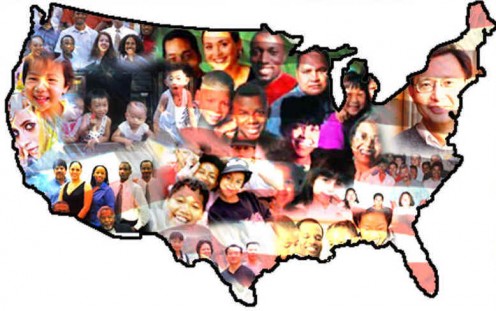 The Wisconsin Nursing Workforce
Why Diversity ?
Enhances communication
Promotes patient satisfaction, compliance
Improves access to care
Assists in addressing disparities
Provides diverse perspectives to solve complex problems
30
Taking the LEAD for Nursing in WI -Diversity
Collect, analyze, integrate & utilize data to develop evidence-based strategies  
Build partnerships across multiple & diverse stakeholder groups 
Promote, target & sustain diversity efforts across educational & practice settings 
Create direct outreach approaches that engage diversity groups & stakeholders
31
Diversity Activities
WCN 2012-13 Diversity Taskforce report
Diversity conference: Cultivating a Diverse Nursing Workforce in Wisconsin June 2013
Minority nursing organizations – meetings to engage in work, projects
Wisconsin chapters - American Association Men in Nursing (AAMN)
Diversity Report Recommendations
Make diversity an organizational priority
Provide support mechanisms for under-represented populations in both academic & practice settings
Train staff & students to ensure higher levels of cultural competency
Develop a standardized system for tracking diversity data in nursing programs & health systems
Join forces for a statewide initiative for scholarships for under-represented populations
Diversity Resources
Enhancing Diversity in the Nursing Workforce Report
Fact Sheet, powerpoint presentations , infographic
Diverse Stellar Students http://www.wisconsincenterfornursing.org/student_spotlight.html
Professional Profiles in Diversity http://www.wisconsincenterfornursing.org/wiAC-LearningCollaboratives%20-%20Diversity.html 
Wisconsin Diversity Assessment Tool
Toolkit for recruitment & retention of minority students
LeadershipBarbara Nichols, DHL, MS, RN, FAANProject Coordinator
Objectives
Overarching goal: 
    Increase number & preparedness of nurse
       leaders 
Increase RN presence on targeted boards by 10%
Increase RN leadership training by 20%
Enhance leadership education in pre-licensure programs
Develop leadership resources, board training
2013 Nursing Leadership Through Board Service Survey
Overview
Synopsis of major findings
Recommendations
Overview n=866
96.5% female; 3.5% male
Majority White & female
Limited male & ethnic representation
Majority BSN, followed by MSN
Greatest board service on community boards, followed by professional nursing organizations at state level
Overview, continued
Synopsis:
41% serving on one board; 25% serving on 2 boards
Qualifications: 
Significant expertise 
Met statutory or bylaw requirements
Strong decision-making ability
Strategic thinking skills
Overview, continued
Most helpful assistance for board service:
Formalized board training, identification of organization boards, mentorship, review of parliamentary procedure, review of major healthcare trends
Underrepresentation on health system & insurance boards
Targeted Boards Surveys
Targeted Board Survey sent to Deans of Schools of Nursing, CNOs, FQHCs, non-profits. 
Results the same as Nurses on Boards Survey
Leadership Through Board Service Survey
Recommendations
Establish a central repository of board opportunities
Include board skills in structured education programs
Establish and disseminate board composition and opportunities to nurses
Establish formal board mentorship programs
Add board leadership curricula in UG and Grad programs
Environmental Scan 4 Leadership Initiatives
WONE Nurse Leadership Academy
UW Madison Clinical Leadership Institute
WI Department of Corrections Leadership Training
Rural WI Health Cooperative Leadership Training
Environmental Scan 4 Leadership Initiatives
Eligibility
Number of participants
Diversity
Length of program
Courses
Times offered
Enhance Leadership Education
Curricular Review process
Leadership course objectives
Pre-licensure programs
Convenience sample included private/public schools, BSN/ADN programs
Enhance Leadership Education
Key factors identified:
Common themes & objectives
Key learning exemplars & promising practices
Limitations & gaps identified
Enhance Leadership Education
Recommendations:
Widely disseminate findings
Integrate leadership concepts across curriculum
Recognize content as evolving
Ongoing communication
Focus on active learning
Enhance Leadership Education
Recommendations (continued)
Establish systematic collaboration for a gap analysis for BSN-completion programs
Establish education group forums across schools
Continue leadership development beyond formal academic program
Leadership Resources
Reports
Nursing Leadership Through Board Service
Review & Analysis of Leadership Curricula in WI Undergraduate Nursing Programs
Leadership Toolkit to include resources for nurse board service

Nurses on Boards trainings (4) summer, 2014 – 100+ participants
Educational Advancement
Stephanie Stewart, PhD RN
Project Coordinator
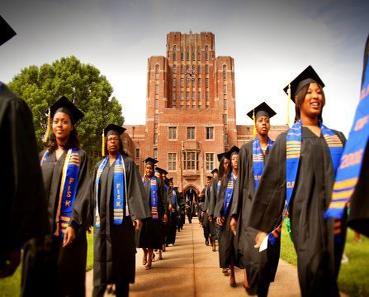 Objectives
Develop Midsize Pilot for Academic Progression
Introduce Rural Pilot for Academic Progression
Highlights from 2011, 2012 & 2013 Education survey
Highlights from Survey of Wisconsin CNO’s
Infographic for RN to BSN Completion in Wisconsin
Thank you to collaborative, committee members
BSN Completion – Midsize Pilot
Bellin Health & Bellin College
Laura Heib, CNO Bellin Health committed to 80% BSN by 2020
Discussions with CEO and CFO
Collected baseline information
Survey nurses at Bellin Health
54% BSN or higher (> 900 nurses)
39% return rate from diploma & ADN nurses
BSN Completion – Midsize Pilot
Review of literature & nursing accreditation standards
Program decisions:
120 credits: 64 nursing credits & 56 general education credits
70 credits accepted via transfer for ADN or Diploma
34 nursing, 36 general education
BSN Completion- Midsize Pilot
30 Bellin College credits are required for residency.
10 general education credits are required:
	4 cr. Statistics course
	3 cr. Diversity course
	3 cr. Ethics course
	1 cr. Expository Writing course
Remaining general education credits made up of humanities, social sciences & general courses
BSN Completion- Midsize Pilot
General education requirements from previous bachelor’s degree accepted
Courses taught over 8 week sessions 
Community clinical capstone – full semester 
Writing emphasis throughout the curriculum
Curriculum plan designed to be practice-oriented
Practice/Education collaboration
BSN Completion - Rural Pilot
Black River Falls Hospital & UW Eau Claire
Spring 2014 Readiness Survey
Shared results with nurses May 2014
Working with UW Eau Claire to encourage nurses to return for BSN
Presentation this afternoon by participants
2013 Wisconsin Nurse Education & Nurse Faculty Survey
91% response rate
39 out of 43 Nursing Programs completed the survey
Thank you to Barb Pinekenstein & Brent MacWilliams co-investigators
Accreditation Status
Program Capacity Pre-licensure
RN to BSN
PhD/DNP Enrollment
Number of Graduates from Pre-licensure Programs
Factors Limiting Pre-licensure Student Admissions
Gender of Nursing Students 2013
Summary
Continue efforts to increase response rate to 100%. 
Evaluate potential strategies to address factors limiting enrollment, especially related to limited clinical sites for pre-licensure and advanced practice nursing programs. 
Encourage development of pathways for students from diverse backgrounds to become nursing faculty. 
There appears to be an increase in ADN  graduates in WI
Encourage & support BSN completion in Wisconsin.
Collaboration with WONE
Wisconsin Organization of Nurse Executives

Survey developed for hospitals to determine
     academic progression strategies

Sent to CNOs at hospitals & healthcare facilities in the state

Five minute survey
Wisconsin CNO Survey
Surveyed 82 CNOs in Wisconsin from October to December 2014, hospitals & medical centers
Primarily hospitals, medical centers
Approved by RWJF, UW Oshkosh IRB
Collaborated with WONE and Peggy Ose for development of Survey
Push/Pull Sub committee assisted with design of survey
Wisconsin CNO Survey
Used Qualtrics with emailed link
Sent to CNOs several times
Left link open with several requests to complete survey
Survey results were returned from 41 CNOs
50% return rate from the sample we surveyed
BSN Hiring Practices
Educational preparation you require in hiring staff nurses.  
ADN n=30, BSN n=4, No requirement n=7
Educational preparation you prefer
  ADN n=2, BSN n=39
Is hiring BSN-prepared nurses part of your facility’s strategic plan for the future? 
Yes n=30 No n=11
Current Educational Preparation
ADN mean = 46.6%, range = 20.5%-69%,         (6 no response)
Diploma mean = 5.5%, range =  less than 1% -15%, (20 no response)
BSN mean = 46.3%, range=20%-64%, (8 no response)
MSN mean = 4.2%, range = 1% to 15.50%, (17 no response)
Tuition Reimbursement/Scholarship/Salary Practices
Tuition reimbursement for BSN completion? Yes=41 
 <  $1000 per year n=1
$1001-$2000 per year n=8
$2001-$3000 per year n=14
>$3000 per year n=10
Pay tuition in full n=4
Salary difference BSN and ADN? No=32, Yes=3
Expectation to obtain BSN? Yes within 1-5 years=7, Yes within 5-10 years=8, No specific requirement=26
Efforts to Increase EducationalLevel of Nurses
Institution include “BSN” after “RN” on the name tags of nurses? Yes = 9, No = 32
 
Clinical ladder? Yes = 17, No = 24

Educational level requirement for advancement on career ladder? Yes = 14, No =16

Provide information/education to staff on impact of a BSN on patient outcomes? Yes = 31, No = 10
Partnerships
Clinical site for ADN and/or BSN program?   ADN = 3, BSN = 3, Both = 35, No = 0
Staff dual appointments as clinical instructors (MSN prepared)? Yes = 21, No = 20
Partnerships with foundations or other private entities to advance nursing education? Yes = 12, No = 21, No answer = 5, Don’t know = 0
Partnerships with academic institutions to increase number of BSN-prepared nurses? Yes = 21, No = 2
UW Rock County (3), Viterbo (3) UWEC (2), 
Edgewood (2), Oshkosh, Grand Canyon, Aurora, 
Winona State
Taking the LEAD for NursingEducational Advancement Resources
2012 Nurse Education Survey
2013 Nurse Education Survey
Rural Pilot Model
Mid-Size Pilot Model
CNO Toolkit for Academic Progression
Wisconsin RN to BSN Pathways Infographic
WCN/WONE Survey of Wisconsin CNO’s
Taking the LEAD Project Exemplar
Brent McWilliams, PhD, RN, ANP-BC
Assistant Professor
UW-Oshkosh College of Nursing

The Wisconsin Diversity Assessment Tool 
(WI-DAT)
Taking the LEAD Project Exemplar
Linda Young, PhD, RN, CNE, CFLE  
Dean, UW Eau Claire - College of Nursing & Health Sciences 
-and-
Mary Beth White-Jacobs, MHA, RN
CEO - Black River Memorial Hospital

Academic-Practice Partnerships for Advancing Nursing Education
Wisconsin - National Award Winner!
Josie Veal, PhD, RN
Associate Dean - School of Health Sciences
Milwaukee Area Technical College






~National Breakthrough Leader in Nursing~
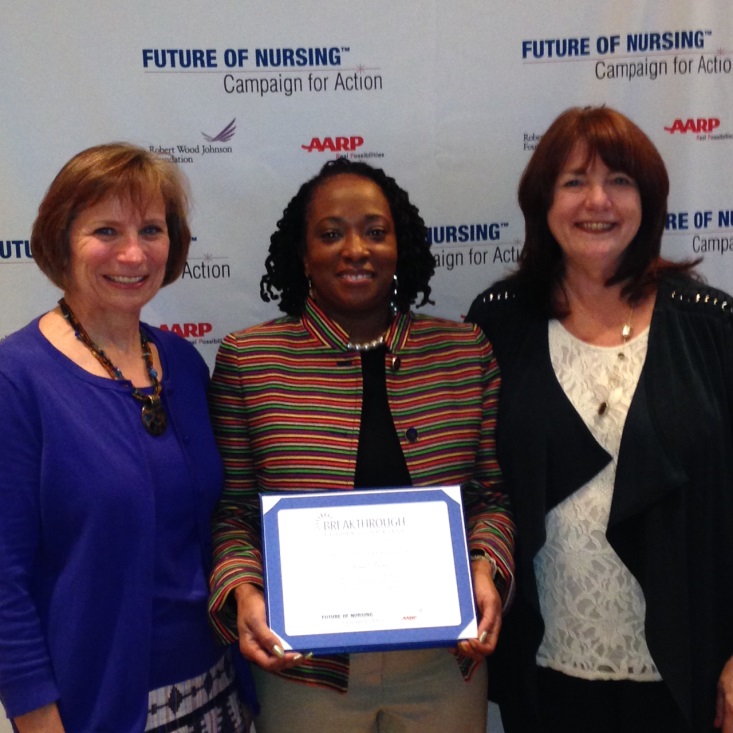 Thank YOU for Taking the LEAD!
LEAD Donor:
Katharyn May, PhD, RN, FAAN – Dean, UW Madison SON

   LEAD Organizations:
Administrators of Nursing Education in Wisconsin (ANEW)
Aurora Health Care
Bellin Health Care Systems
Faye McBeath Foundation
Meriter-UnityPoint Health
Rural Wisconsin Health Cooperative
Wisconsin Nurses Association & Nurses Foundation of WI
Contact Info
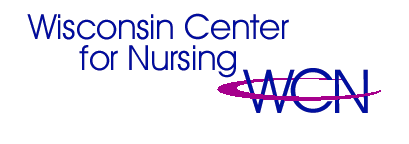 Judith M. Hansen, MS, BSN, RN
1921 East Hartford Ave. PO Box 413
Milwaukee, WI 53201-0413
414-801-NURS (6877)         

judi@wicenterfornursing.org 

www.wicenterfornursing.org 
‘Like us’ on FaceBook!